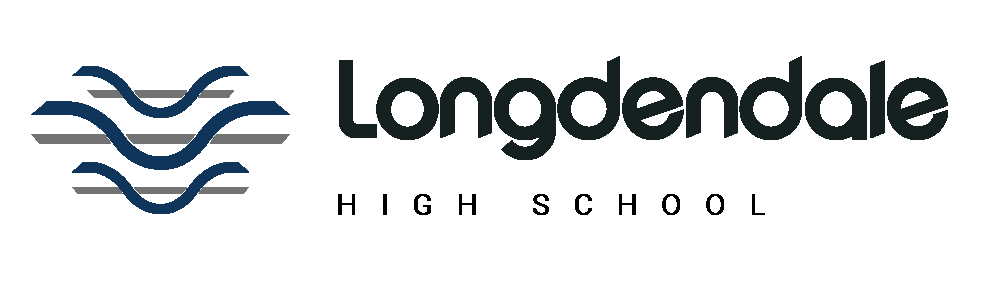 Music Learning Journey
Text box
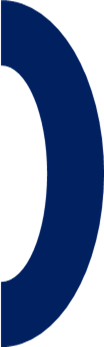 End of course
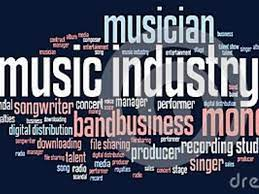 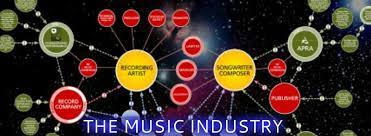 All units
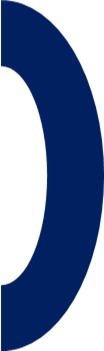 Unit 2 and Unit 7
Unit 1 and Unit 5
Unit 1 and Unit 2
Unit 2
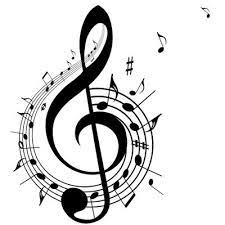 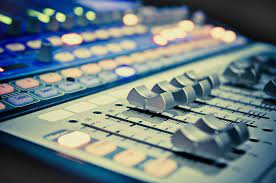 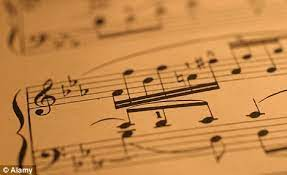 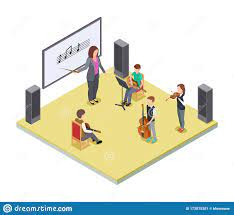 Unit 5/7
Unit 5 and Unit 7
Unit 1 and Unit 5
Unit 3 and Unit 5/7
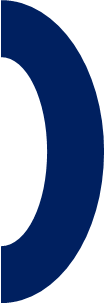 Unit 1 and Unit 5
Class Concert
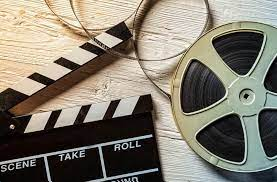 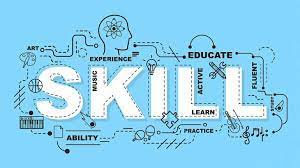 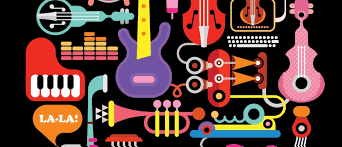 Composition
Band Musicianship
Live Sound/Pop Research
The Ukulele Unit
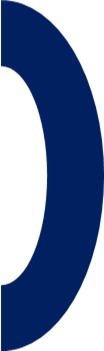 Film music
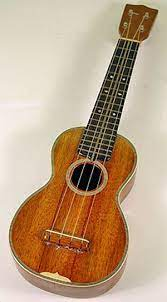 Class Concert
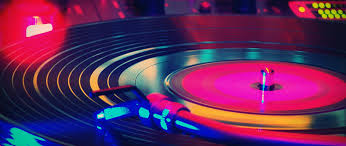 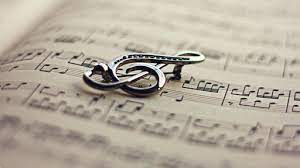 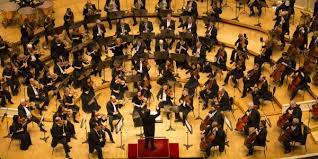 Music and advertising
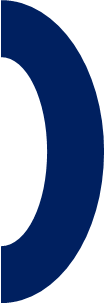 The Four Chords
History of pop music
Orchestral music
Samba
Introduction to Ukulele
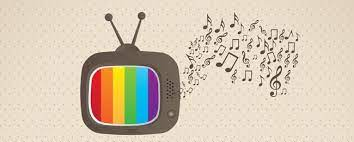 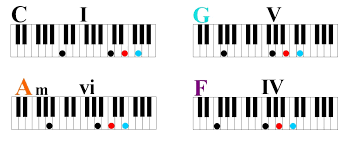 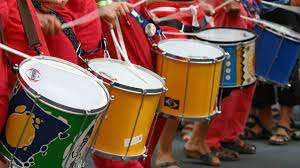 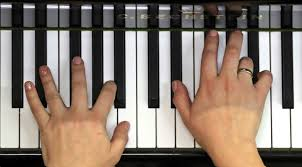 Dance music skills
Recognising musical instruments
Introduction to music skills
Ostinato composition
The Blues
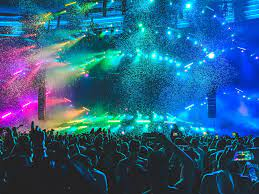 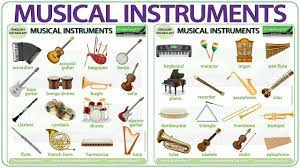 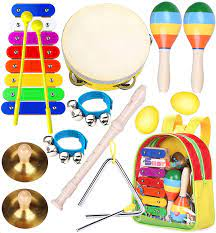 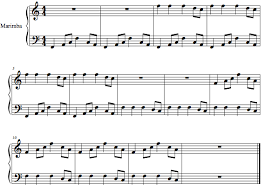 ‘ Quote’  ?
YEAR
YEAR
YEAR
YEAR
9
11
10
8
YEAR
7